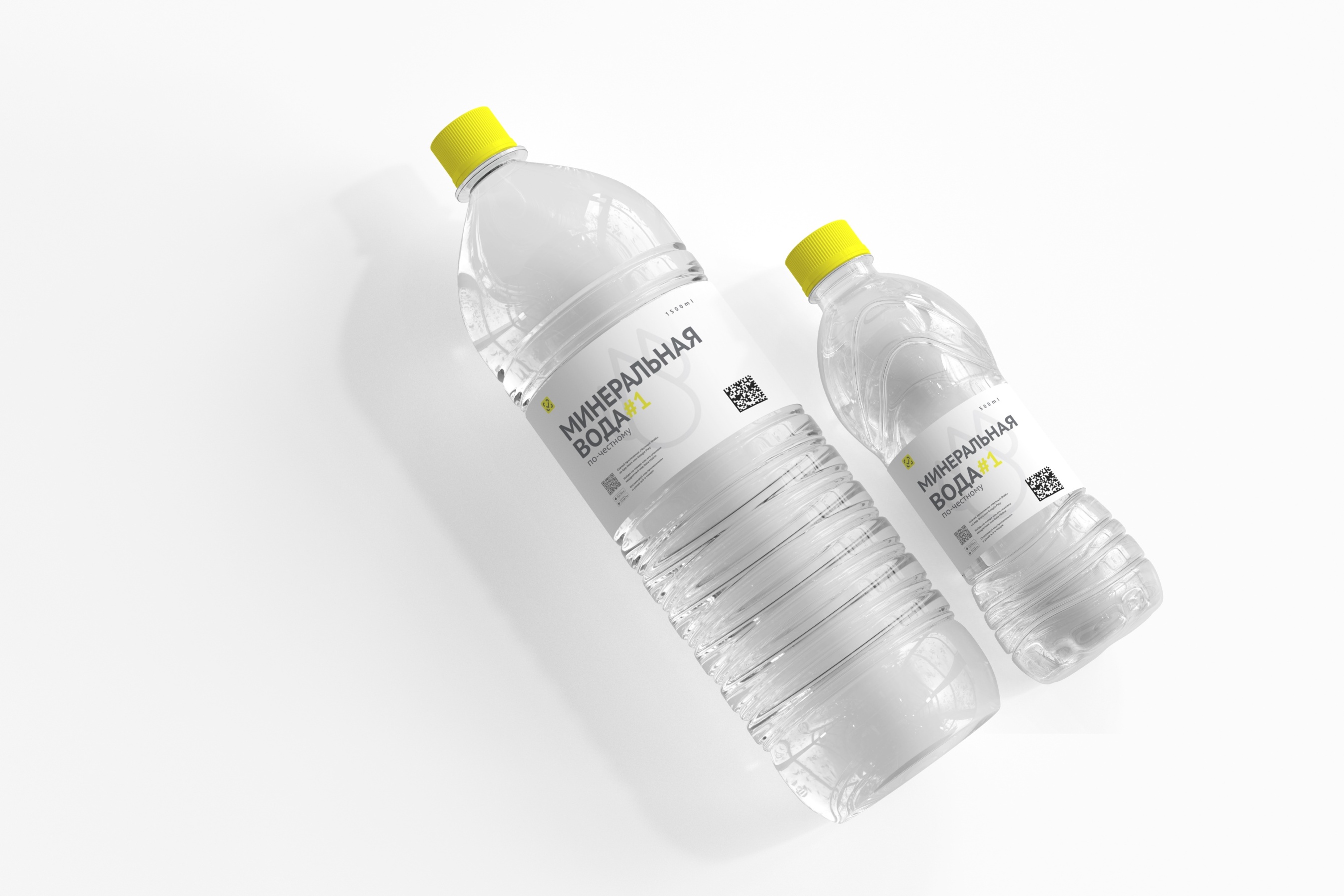 СТАТУС ПРОЕКТА ПО МАРКИРОВКЕ
упакованной воды
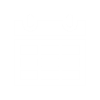 26.05.2023
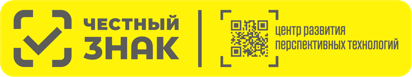 СТАТИСТИКА РАБОТЫ УОТ ВОДЫ В ГИС МТ
по федеральным округам
СТАТИСТИКА РАБОТЫ УОТ ВОДЫ В ГИС МТ
ТОП регионов с самой низкой долей подключения розничного звена
57
Регионов направили ответ на письмо Минпромторга Россииот 20.03.2023 № 26554/28
СТАТУС ГОТОВНОСТИ УОТ ДЕТСКОЙ ВОДЫ
ДОРОЖНАЯ КАРТА ПЛАНИРУЕМОГО ВНЕДРЕНИЯ*
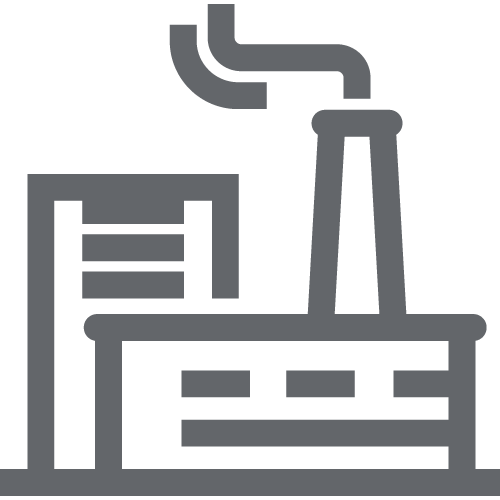 С 1 СЕНТЯБРЯ 2023
ПЛАНИРУЕМОЕ КОЛИЧЕСТВО
Обязательная регистрация в системе маркировки и обязательная маркировка детской воды
ПОДКЛЮЧЕНО К ГИС МТ
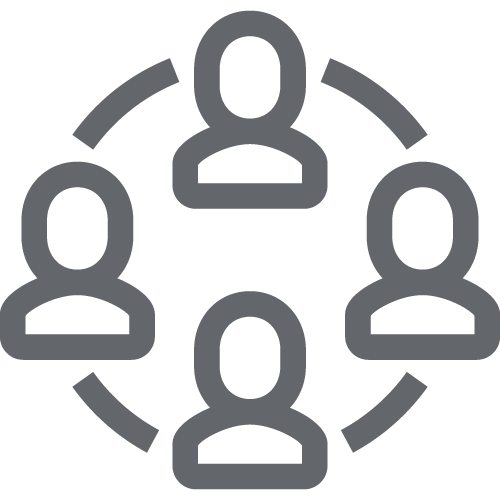 С 1 МАРТА 2024
ЗАКЛЮЧИЛИ ДОГОВОР С ОПЕРАТОРОМ
Подключение к ЭДО в ОСУ, подача сведений о выводе из оборота в ОСУ в систему маркировки
ТЕХНИЧЕСКИ ГОТОВЫ 
(ОСНАЩЕНЫ ЛИНИИ)
63
%
Продажа маркированной продукции 
через кассу с подачей сведений в ГИС МТ
ОПИСАЛИ КАРТОЧКИ ТОВАРОВ
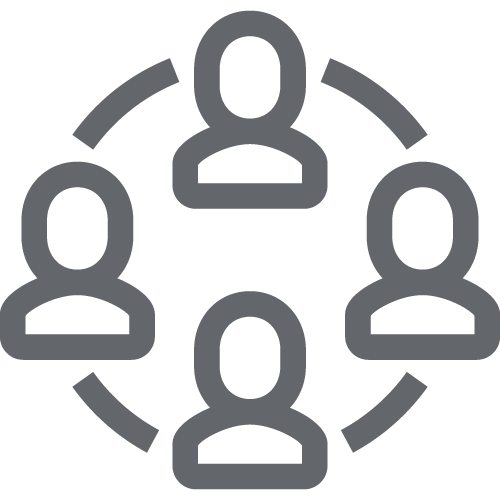 С 1 МАРТА 2025
Переход на поэкземплярный учёт 
по ЭДО и при передаче данных в ГИС МТ
* Этапы указаны в соответствии с проектом постановления
СОГЛАСНО ФЗ-54 ВЫДЕЛЯЕТСЯ ДВА ВИДА ОСОБЫХ МЕСТНОСТЕЙ:
ОТДАЛЕННЫЕ И ТРУДНОДОСТУПНЫЕ МЕСТНОСТИ
ОТДАЛЕННЫЕ ОТ СЕТЕЙ СВЯЗИ МЕСТНОСТИ
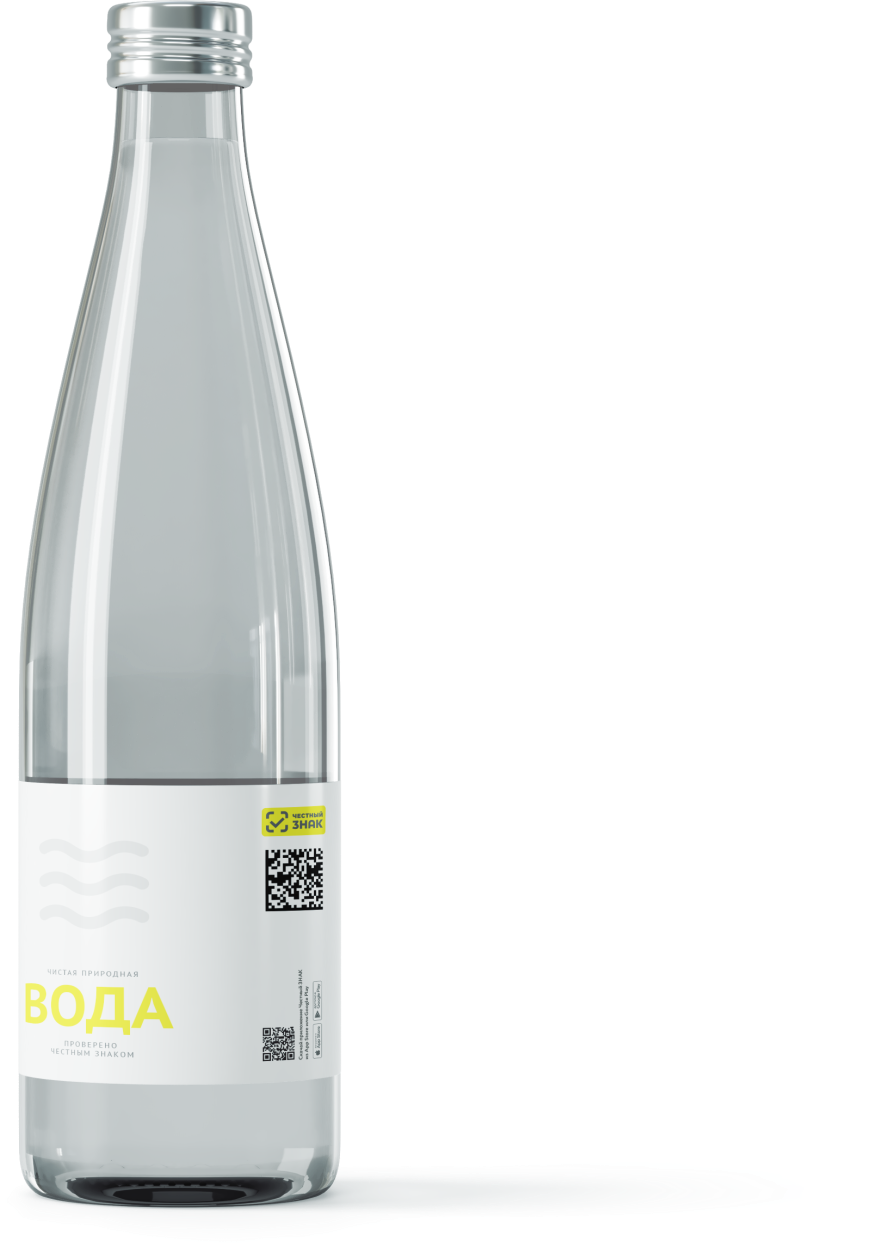 Участники вправе не применять контрольно-кассовую технику (ККТ) (Статья 2 п. 3 ФЗ 54).  Исключение, позволяющее не использовать ККТ в отдаленных и труднодоступных местностях, не распространяется на участников, использующих автоматическое устройство для расчетов, а также осуществляющих торговлю подакцизными товарами (пункт 8 ст. 2 54-ФЗ).
Участники могут применять ККТ в режиме, не предусматривающем обязательной передачи фискальных документов в налоговые органы 
и оператору маркировки в электронной форме через оператора фискальных данных  (ОФД) (Статья 2 п. 7 ФЗ 54), т.е. использовать «автономную» контрольно-кассовую технику.
Перечень отдаленных или труднодоступных местностей утверждается органом государственной власти Российской Федерации для каждого субъекта Российской Федерации и публикуется на его официальном сайте.
Перечень отдаленных от сетей связи местностей утверждается органом государственной власти Российской Федерации для каждого субъекта Российской Федерации и публикуется на его официальном сайте.
5
СВОДНАЯ ИНФОРМАЦИЯ
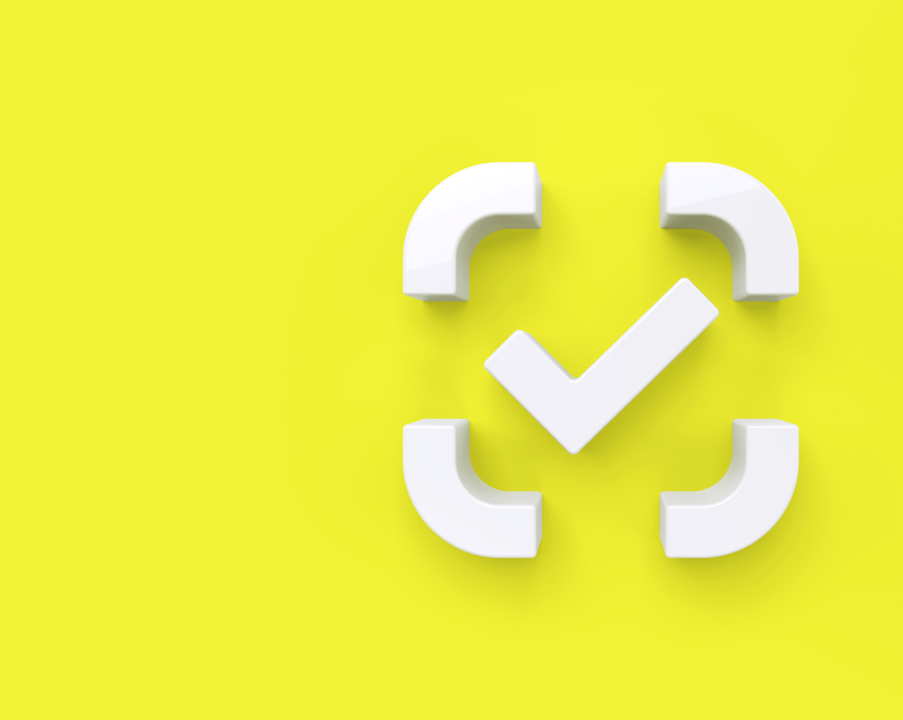 Для участия в эксперименте участник направляет заявку на drinks@crpt.ru
По всем вопросам упакованной воды  water@crpt.ru
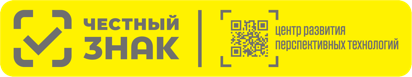